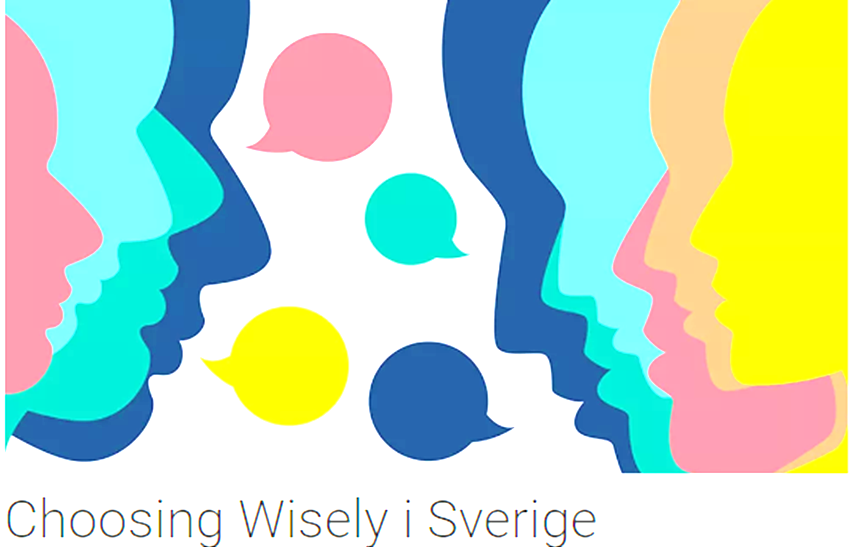 Choosing wisely, kloka kliniska val
-Att undvika lågvärdesvård
Dagens schema
Förmiddag
8.30-9.15 Minna Johansson årets Lejon
9.20-9.30 Fundera enskilt på lågvärdesvård
9.30-9.45 Sofia Eriksson choosing wisely
 9.45-10.15 Fika
10.15-11 Gruppdiskussioner ”färgvis”
11-05-11.40  Gruppdiskussioner ”ej med samma färg”
11.45-12 Sammanfattning – take home message 



Eftermiddag
13.00-13.45 Minna Johansson årets Lejon
13.50-14.00 Fundera enskilt på lågvärdesvård
14.00-14.15 Sofia Eriksson choosing wisely
14.15-14.45 Fika
14.45-15.30 Gruppdiskussioner ”färgvis
15.35-16.10 Gruppdiskussioner ”ej med samma färg”
16.15-15.30 Sammanfattning – take home message
Årets Lejon – Minna Johansson
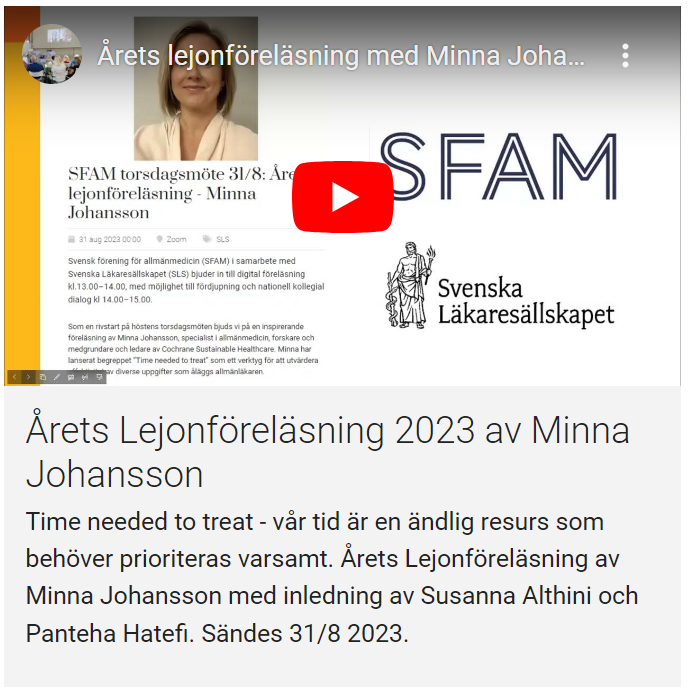 https://youtu.be/9cN-CUIU8OA
Onödig vård?
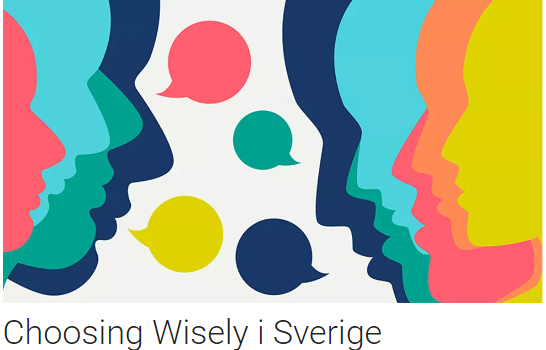 20-50 % enligt OECD
Åtgärder utan större patientnytta
Undanträngningseffekter/kostnad
Patientskada (oro, komplikationer, 
Punktioner, nya uppföljningar, biverkningar,
korsreaktioner)


Är vården
Evidensbaserad?
Upprepar inte redan gjord diagnostik?
Nödvändig?
Ej skadlig?
Choosing wisely – frågor att ställa till din doktor
Behöver jag åtgärden? 
Finns det alternativ? 
Är åtgärden farlig?
Vad händer om jag inte gör något alls? 
Vad kostar åtgärden?
Kloka kliniska val – att avstå det som inte gör nytta för patienten (lakartidningen.se)
Martin Serrander Stella Cizinsky Karin Pukk Härenstam Martin Almquist Mathias Axelsson Herman Holm Josabeth Hultberg
Överbehandling och överdiagnostik (överdetektion och överdefinition)
Överdetektion: incidentalom, noduli, hemangiom, kärlvidgning, cystor, lindriga klaffvitier, obetydliga embolier,

Överdefinition: Vidgande av sjukdomsbegrepp tex 80% av alla män i åldern 50-64 år har hög risk för kardiovaskulär sjuklighet och bör behandlas enligt SCORE2, 50% av alla 80-åriga kvinnor har osteoporos, 50% av alla över 95 år uppfyller demenskriterierna
13 do not  Family Medicine - Choosing Wisely Canada
Internmedicinens - 5 göra mindre av
KAD – Kortast möjliga tid, gärna RIK 
Blodtransfusioner – Transfusionsgräns 70 g/l, Single unit transfusion 
PPI – Sätt endast in i samråd med PV, sätt ut om indikation saknas 
Lab-test –  minska antalet onödiga prov
CT-skalle – Ej vid synkope utan associerade neurologiska symtom
Internmedicinens – 5 göra mer av
Lägg mer tid med patienten 
• Involvera patienten i diskussion om vården och begränsningar i vården 
• Använd interna kompetenser i största möjliga utsträckning 
• Re-evaluera hela tiden dina och andras bedömningar och åtgärder 
• Förebygg sarkopeni, immobilisering, osteoporos och försämrad kardiopulmonell reserv.
Icke-göra i Socialstyrelsens nationella riktlinjer – vård som inte bör erbjudas
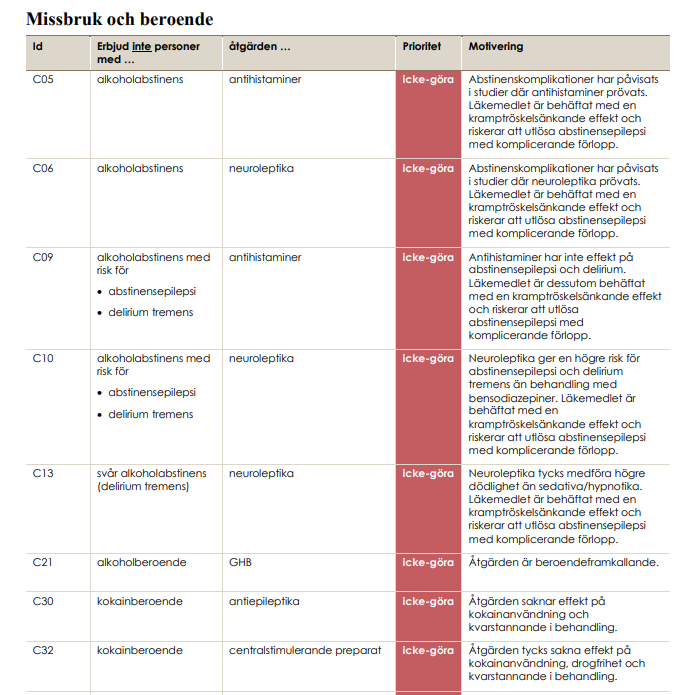 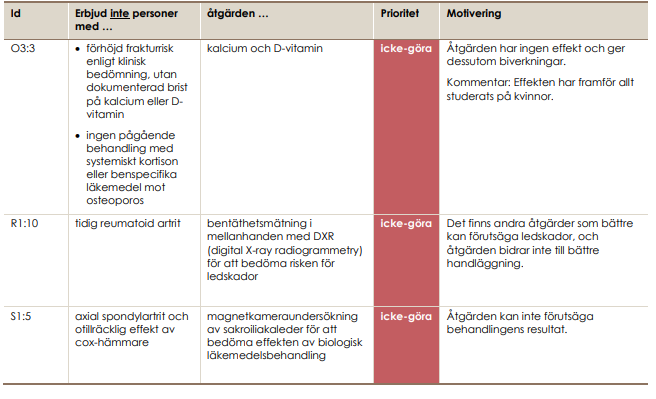 (KRAMA = Kompetens-gruppen för rationell användning av medicinsk diagnostik i alla delar av vårdkedjan)
Vad vill patienten egentligen? Tror patienten själv att hen är sjuk? 
Förskriv ej> 5 läkemedel till äldre (100% risk interaktioner)
Lungröntgen ländryggsröntgen – tillför det något någonsin?
STRAMA
D-dimer/ små obetydliga lungembolier
Gabapentinöveranvändning
Fortsätta blodtrycksbehandling insatt på
 akuten?
Överanvändning av SSRI
Ottawa ankle och ottawa knee rules
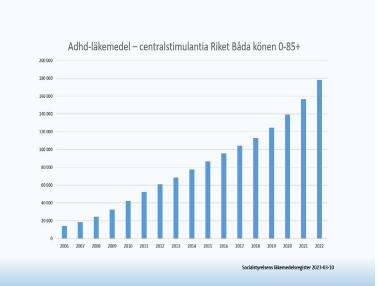 Choosing wisely Australia - GPs
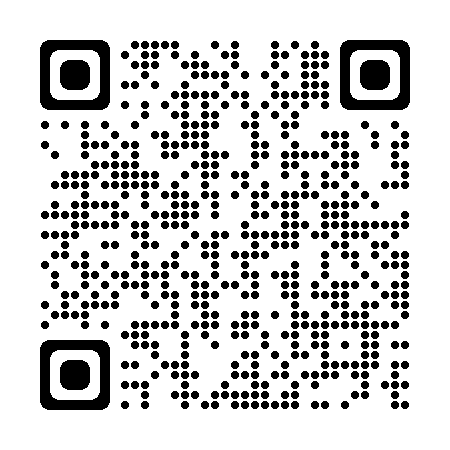 Low back pain recovery plan
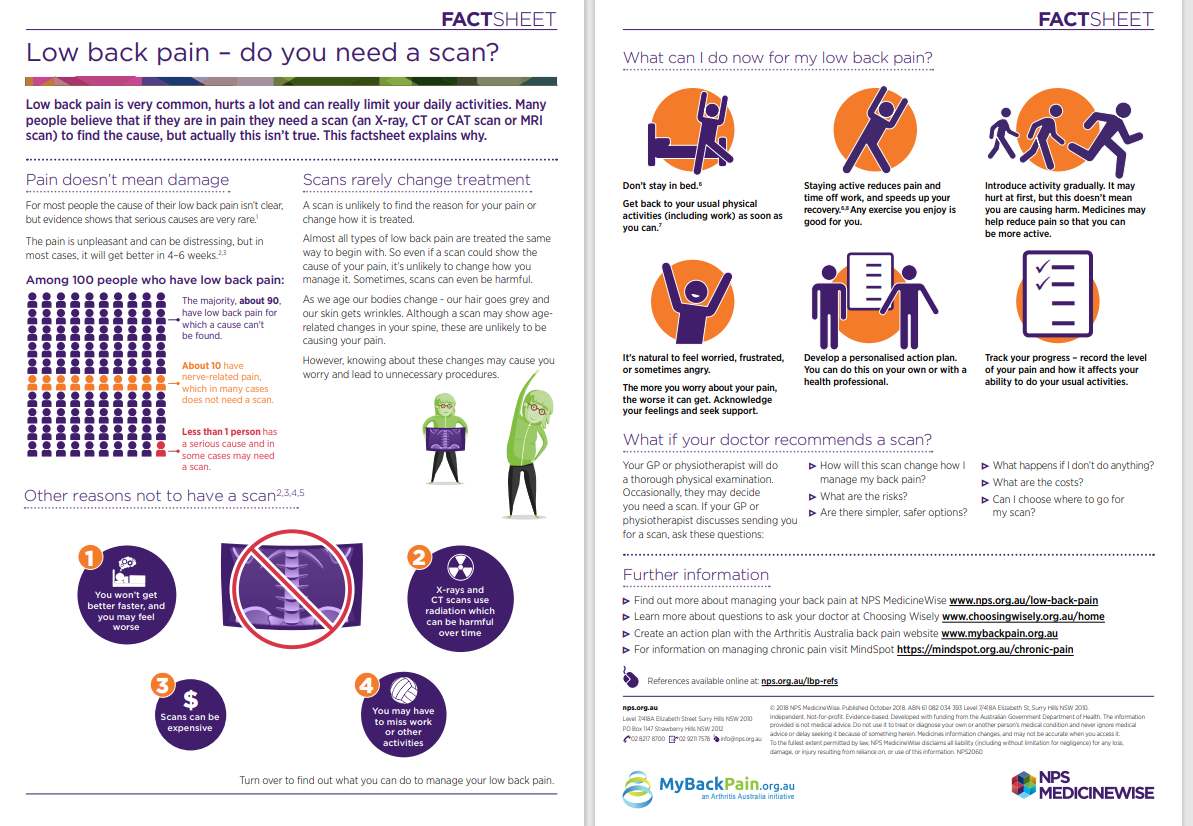 Back pain – do I need a scan?
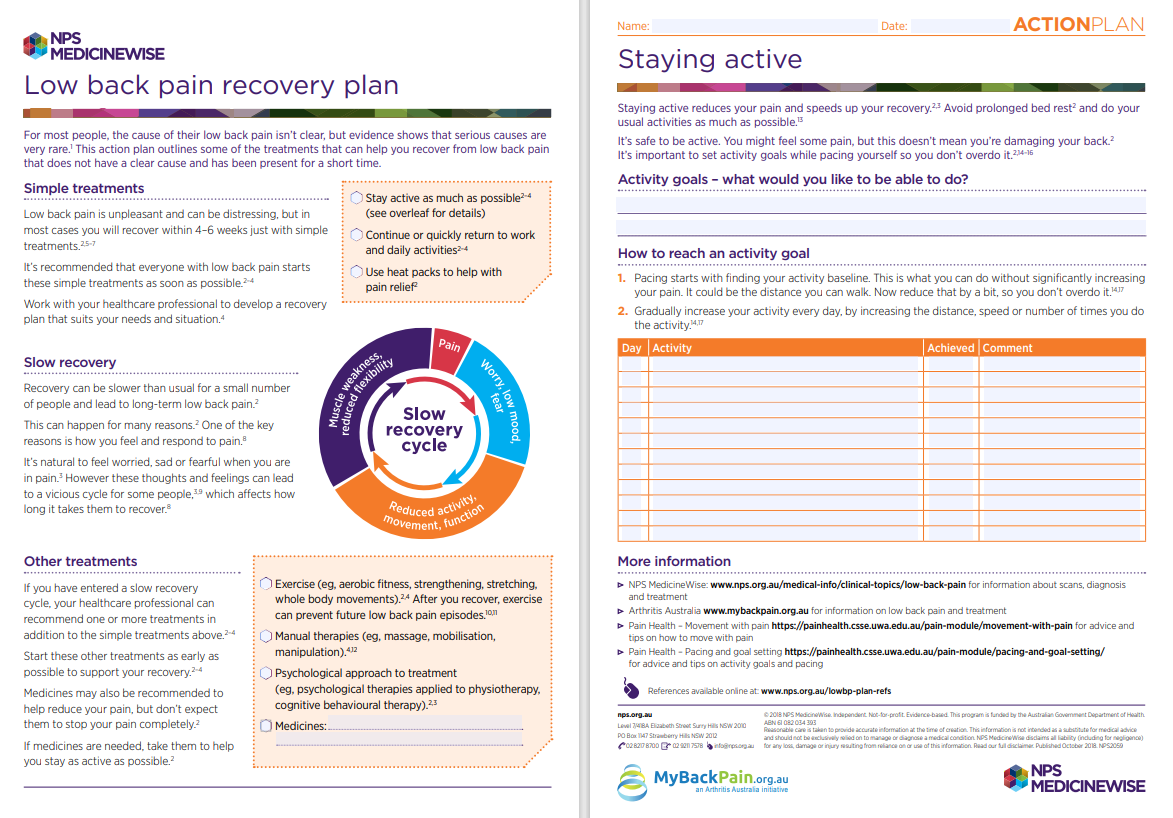 Idéer förmiddag
Minimera eller avskaffa GBP-uppfölj-paketet
EKO på blåsljud – kortprotokoll ”signifikanta vitier” 
Avskaffa årskontroller (Årskontroll?? Kanske hypertonikontroll var 5e år, ej kontroll diabetes)
Behöver man ta TSH årligen vid receptförnyelse av Levaxin
Använd inga provtagningspaket – anpassa till varje patient
Kontroll av ”multisjuka” – ett besök med allt/individualisera (även ssk)
Smärta – när lm ej hjälper sätt ut
Se till att de med nytillkomna symptom får komma först(hög prio)
Hushåll med tider till ssk-mottagningar (färre spiro)
Receptförnyelse per telefon: gör helhetsbedömning
Gör avsteg från vårdförlopp – använd EBM
Undvik brev – meddela på annat sätt när det behövs
Lågvärdesvård – skriv ej recept på alvedon, PPI (använd 4-v mall), salvor, egenvård, antihistamin
Onödiga intyg
Medicinskt utlåtande – kan göras av all legitimerad personal
Sjukskrivningar utan medicinsk indikation
Göra mindre av /ifrågasätta
Undvik SSRI mot livets svårigheter
Sluta med onödiga årskontroller, tex okomplicerad hypertoni årligen
Gör ej 3-årskontroll
”vuxen-BVC” – hälsokontroller
Fylla i olika register tex NDR
Olika medicinsk info ex inför PSA-prov
Återkoppla att pat följt tidigare plan innan bokning
Onödig provtagning ex f-Hb som ej förändrar handläggningen. Hur ofta ska vi ta lipidstatus på patienter?
”Tröskeleffekt” första kroniska läkemedlet/diagnosen = pat ”sjuk”
Behövs verkligen DT hjärna vid typisk alzheimer-utveckling hos gammal patient?
U-sticka och u-odling – använd rätt
Intyg – ska alla man göras inom regional vård
Stående behandling med SSRI / Paracetamol / PPI
Skriva brev om provsvar/undersökning utan anmärkning till patient som kan läsa 1177. Räcker med journalanteckning?
Göra mer av